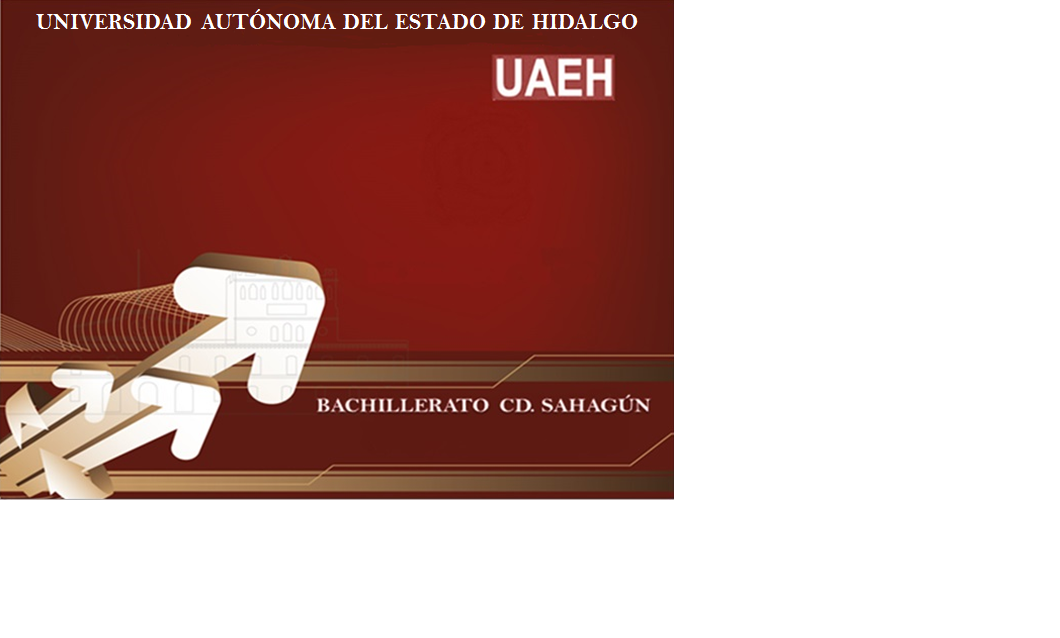 INGLÉSADJECTIVESMARIO ALBERTO PÉREZ SÁNCHEZJULIO DICIEMBRE
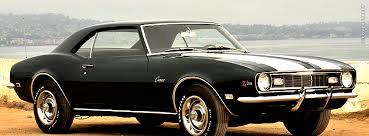 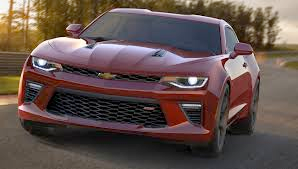 VS
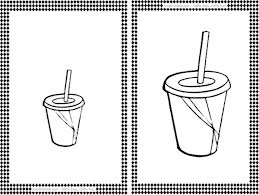 VS
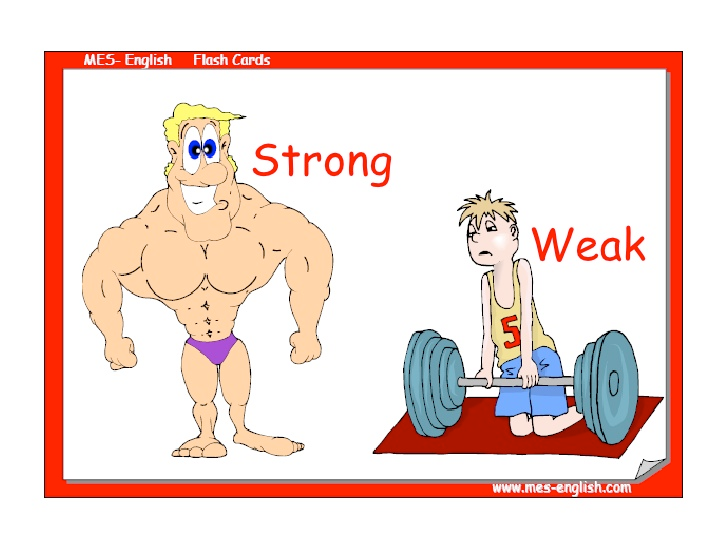 ADJECTIVES
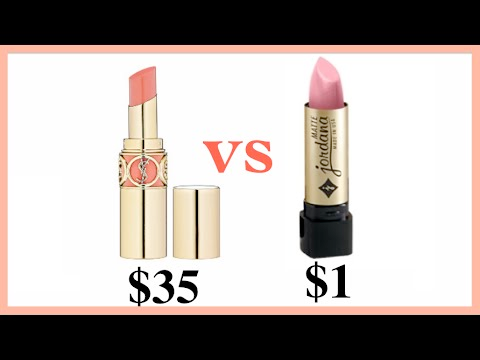 VS
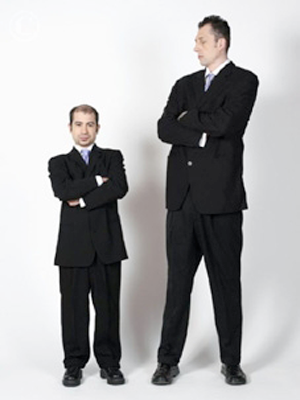 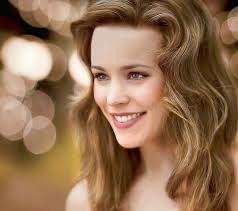 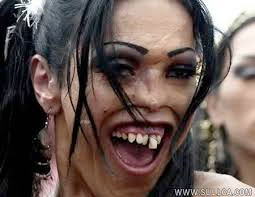 VS
VS
VS